Olá!
Para personalizar um cartão de Madrinha ou Padrinho de Oração é simples:
Escolha o cartão que quer editar;
Substitua os campos destacados pelas informações correspondentes.

Para salvar como imagem (JPEG):
Escolha o cartão que quer salvar;
Vá em “Arquivo” (canto superior da tela) e selecione “Salvar como”;
Na tela que abrirá, escolha a pasta na qual quer salvar o cartão. 
No campo “Nome do arquivo”, escreva o título que deseja para o cartão;
No campo “Tipo”, selecione “Formato JPEG”.
Clique em “Salvar”. Na tela que abrirá, marque a opção “Somente o slide atual”. 
E pronto!
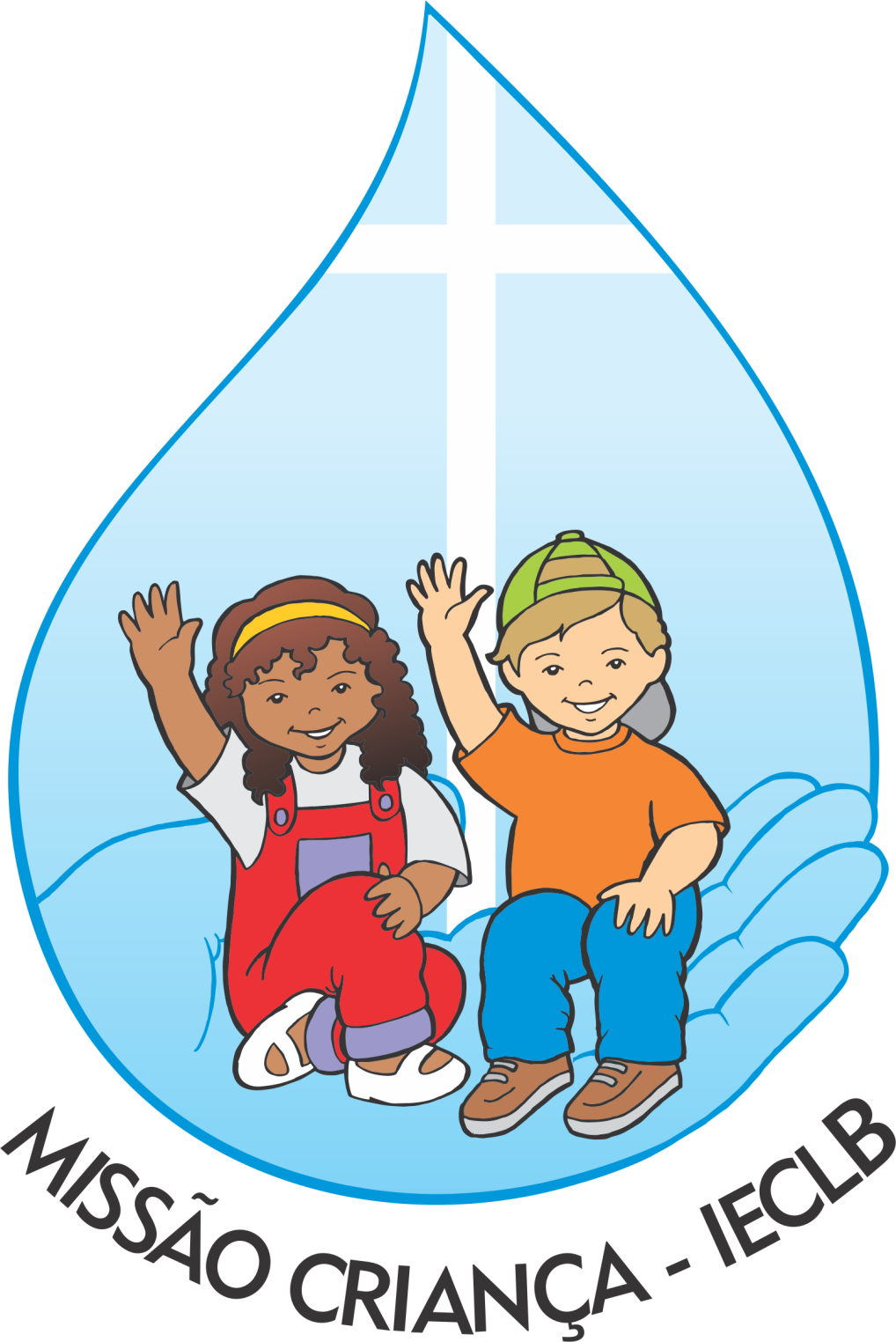 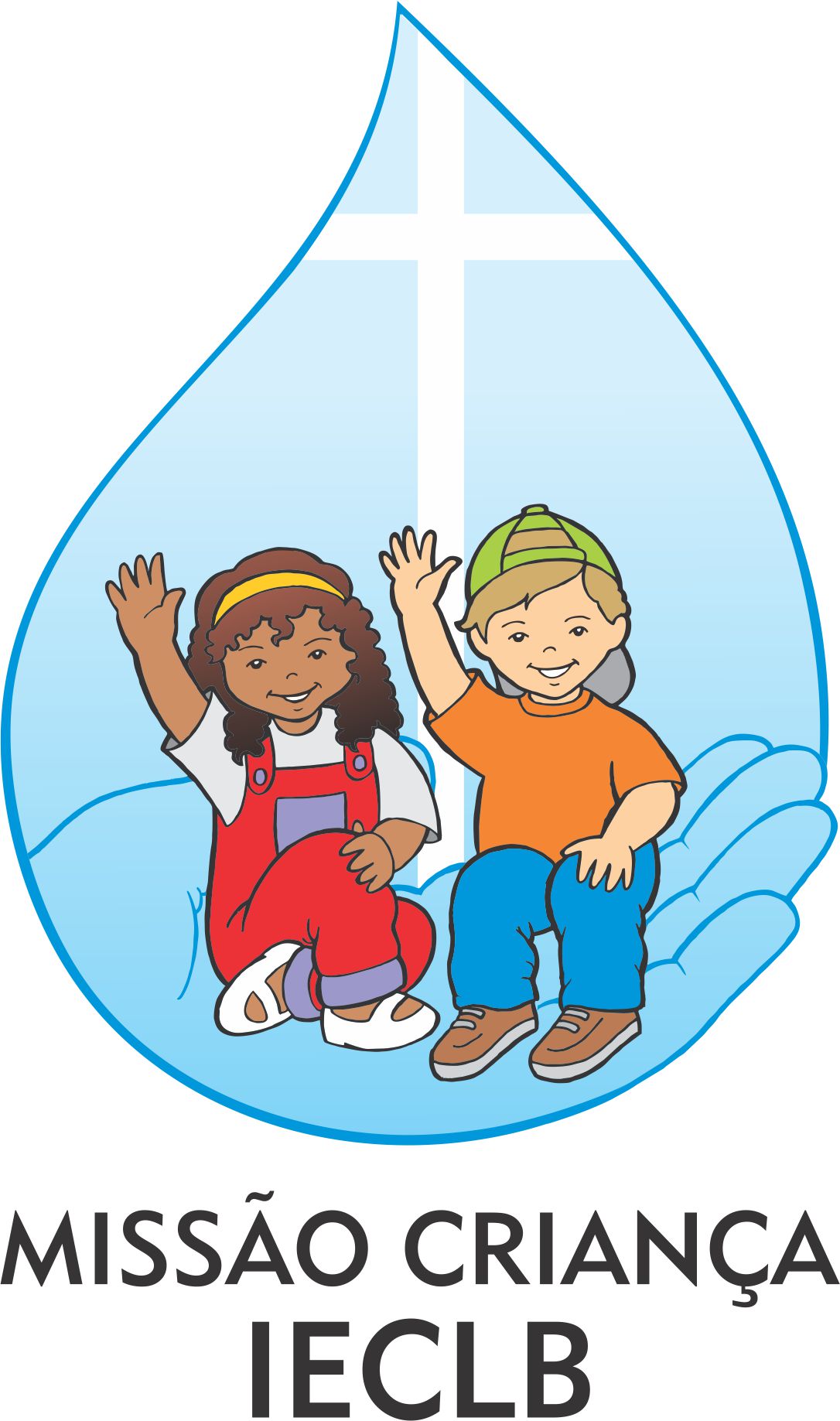 “Em todas as orações peçam a Deus o que vocês precisam e orem sempre com o coração agradecido.” 
Filipenses 4.6
Prezada madrinha de oração!
A tarefa que você assumiu é muito especial: consiste em orar semanalmente pela criança batizada até ela completar 1 ano de batismo. 
Inclua em sua oração também a família da criança.
Nome da criança: 

...................................................................…
 
Data do batismo: ....... /......... /........
Orar é uma forma de se comunicar com Deus. A oração não se limita ao culto, mas pode ser feita em qualquer hora e lugar, em voz alta ou em silêncio. O essencial é que ela seja feita com confiança e sinceridade. 

Você pode formular sua oração ou utilizar a sugestão abaixo:
Bondoso Deus. Agradeço-te pela vida d…. ………………………….……… .
Agradeço-te porque, pelo batismo, tu chamaste essa criança para ser tua filha e fazer parte da tua Igreja. Protege-a de todos os males, anima sua família na tarefa de cuidar dela e ensiná-la, fortalece a fé. 
Por Jesus Cristo, amém.


Agradecemos imensamente a sua disposição.
Conselho Missão Criança
Sínodo ………………………………..
Comunidade ………………………………..
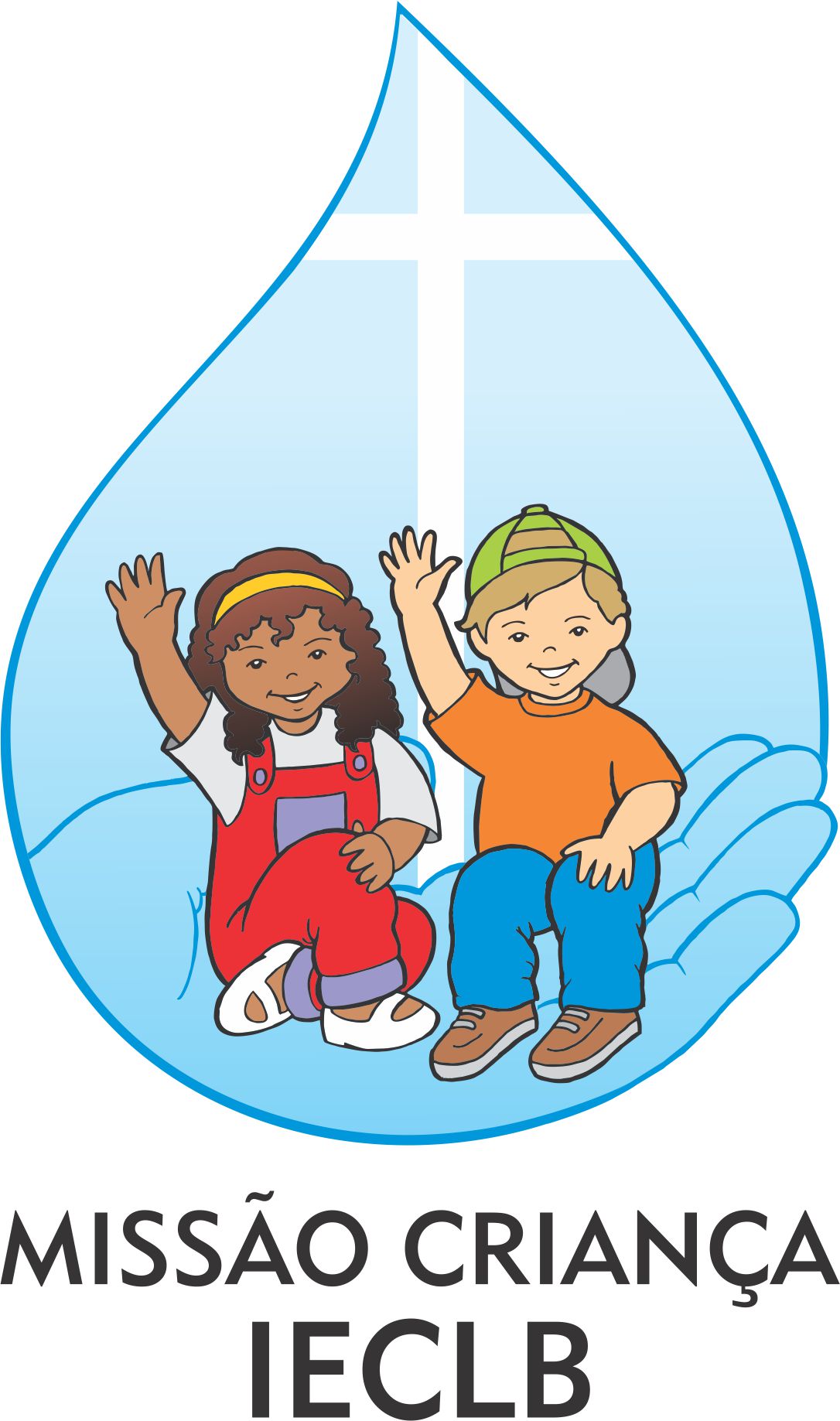 “Em todas as orações peçam a Deus o que vocês precisam e orem sempre com o coração agradecido.” 
Filipenses 4.6
Prezado padrinho de oração!
A tarefa que você assumiu é muito especial: consiste em orar semanalmente pela criança batizada até ela completar 1 ano de batismo. 
Inclua em sua oração também a família da criança.
Nome da criança: 

...................................................................…
 
Data do batismo: ....... /......... /........
Orar é uma forma de se comunicar com Deus. A oração não se limita ao culto, mas pode ser feita em qualquer hora e lugar, em voz alta ou em silêncio. O essencial é que ela seja feita com confiança e sinceridade. 

Você pode formular sua oração ou utilizar a sugestão abaixo:
Bondoso Deus. Agradeço-te pela vida d…. ………………………….……… .
Agradeço-te porque, pelo batismo, tu chamaste essa criança para ser tua filha e fazer parte da tua Igreja. Protege-a de todos os males, anima sua família na tarefa de cuidar dela e ensiná-la, fortalece a fé. 
Por Jesus Cristo, amém.


Agradecemos imensamente a sua disposição.
Conselho Missão Criança
Sínodo ………………………………..
Comunidade ………………………………..